Институциональный дизайн гражданского общества
Светлана Георгиевна Кирдина
Институт экономики 
Российской академии наук
1
Понятие институционального дизайна
В самом общем виде институциональный дизайн - это попытка изменения социальной системы в предполагаемом направлении на основе концептуального и абстрактного понимания системы.  
Предполагается, что  институциональная теория служит эпистемологическим базисом для институционального дизайна; он, в свою очередь, может рассматриваться как развитие (extension) институциональной теории в практическую область. 
Институциональный дизайн – сфера, где тестируются  практическая релевантность институциональных идей и теории (l Dragos Aligica,  считают Ostrom, 1993; Goodvin, 1996; Weimer, 1995; Koremenos, 2004; Aligica, Boettke, 2012.
2
Определение институционального дизайна
Если вслед за Нортом понимать институты как правила  игры, то институциональный дизайн  есть процесс, при котором правила игры сначала предполагаются, затем проектируются и продвигаются.

Институциональный дизайн -  «преднамеренная попытка изменения свода формальных и неформальных правил, которые упорядочивают взаимоотношения между людьми в пространстве политических взаимодействий» (Klijn и Koppenjan, 2010).
3
Проблематизация
Гражданское общество – заимствованная идеологема из обществ с  определенной институциональной структурой. 
В понимании «гражданского общества» нет общей позиции
 «… нет ни одной сколько-нибудь научной работы по вопросам общественных наук, которые так или иначе не предпосылали бы в виде фундамента той или иной социологической теории» (Питирим Сорокин, 1912)
4
Основная идея доклада
Формы, особенности и перспективы становления и развития «гражданского общества» (или участия граждан в общественной жизни) определяются спецификой институционального устройства страны. Прежде всего, это определяется тем, доминирует ли в институциональной общественной структуре либо Х-, либо Y-институциональная матрица (Кирдина, 2001).
5
Основные исторические тенденции в понимании гражданского общества
Идентификация гражданского общества и государства (Томас Гоббс и Джон Локк, середина XVII в. ): societas civilis как антитеза нецивилизованному «естественному» состоянию общества, ассоциировалось с государством и системой его властных органов, создаваемых гражданами.
Противопоставление гражданского общества и государства (Великие шотландцы  Дэвид Юм, Адам Фергюсон,  Адам Смит, XVIII в.):  «специфическое по своему устройству и независимое от государства»,  гражданское общество представляет собой полностью индивидуализированные и непринудительные отношения, в отличие от общественных и политических институтов государства.
6
Общие характеристики «гражданского общества»
Расширение   участия населения в социальной  жизни –общемировой вектор развития
Действует в пространстве союзов, ассоциаций, социальных движений, характеризуется высокой степенью самоорганизации. 
Предполагает наличие принятых  и устоявшихся конституционных и правовых норм, легитимизированных общественным сознанием. 
Доступ  к политической системе является центральным условием функционирования.
7
Роль гражданского общества  в институциональном дизайне
Инициативы  гражданского общества являются важнейшей частью институциональных  изменений. В рамках «гражданского общества» апробируются необходимые для общественного развития нормы и правила, которые в дальнейшем – если это оказывается целесообразным, - закрепляются на уровне создания новых политических, экономических и идеологических институциональных общегосударственных форм, то есть становятся новыми институтами.
8
Гражданское общество как заимствованная идеологема
«Сфера самопроявления свободных граждан и добровольно сформировавшихся ассоциаций и организаций, независимая от прямого вмешательства и произвольной регламентации со стороны государственной власти» (курсив мой – С.К.). 

Связь с доминирующими, основополагающими, базовыми ценностями западных обществ  (в  индексе CSI из 4 групп  показателей 2 отражают ценности и «окружающую среду», которая, помимо политического контекста, также включает в себя базовые свободы, в  индексе  CSSI  также представлены две основных группы показателей – индекс структуры гражданского общества и индекс ценностей гражданского общества)
9
Общее и особенное в понимании гражданского общества
Гражданское общество - как идеологема – рассматривает активность граждан в сфере экономики, культуры и пр. в рамках демократического общества на основе либеральных ценностей. 
Гражданское общество как нейтральное в идеологическом и ценностном отношении представляет собой  сферу самопроявления свободных граждан и добровольно сформировавшихся ассоциаций и организаций. Гражданское общество в таком понимании означает  готовность и возможность населения активно участвовать в происходящих социальных процессах.
10
Два типа доминирующих институциональных структур
Активность населения протекает в различных институциональных средах, что определяет институциональное ее оформление в экономической, политической и идеологической сферах
11
Редистрибутивная экономика
X
Y
Федеративное политическое 
устройство
Индивидуалистская идеология 
(Я над Мы)
Коммунитарная идеология 
(Мы над Я)
Унитарно-централизованное 
политическое устройство
Рыночная экономика
X- и Y- институциональные матрицы
12
Y
Y
Х
X
Россия, Китай, Индия,           Европа и другие западные         
           многие страны Азии и               страны: США, Канада,     
             Латинской Америки            Австралия, Новая Зеландия
13
Y
Y
X
X
Революция 
Россия в начале ХХ в.         Франция в конце XVIII в.
14
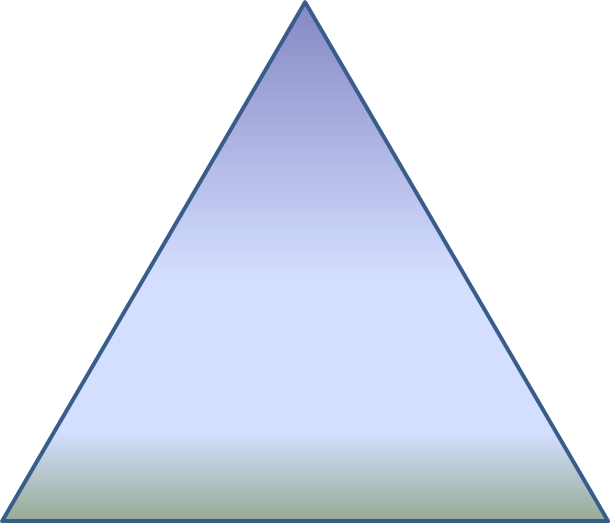 Y
Y
X
X
Стагнация и/или кризис
     СССР   1980-х            США, Великая депрессия 1920-х
15
«Гражданское участие» – преимущества нового термина
Сохраняется ключевая особенность явления, выраженная в понятии гражданского общества. 
Не содержится противопоставления подразумеваемой самодостаточности гражданского общества всему «остальному» обществу, подчеркивается включенность анализируемых действий в общесоциальный контекст как необходимой составной части. 
Подчеркивает роль гражданских инициатив как промежуточной фазы, предшествующей формированию политических и иных институтов. 
Актуальность в российском контексте («народ безмолвствует»): 2008 г., Д.А. Медведев:  «Cчитаю своей важнейшей задачей дальнейшее развитие гражданских и экономических свобод, создание новых, самых широких возможностей для самореализации граждан – граждан, свободных и ответственных как за свой личный успех, так и за процветание всей страны».
16
Актуальность адекватной терминологии
Предложение исключить термин «гражданское общество» из научного дискурса, в силу неопределенности его в отношении России, уже высказывалась некоторыми исследователями (Солонин, 2002, с. 78-79.). Но адекватной замены этому термину не было предложено, хотя наличие форм гражданской активности российского населения исследователями, как правило, не оспаривается.    Возможно, термин  гражданское участие может послужить такого рода заменой.
17
Экономические основания гражданского участия
Особенностью действия экономических институтов редистрибутивной экономики, к которым относятся условная верховная собственность, редистрибуция, кооперация, служебный труд и ограничение издержек, или  Х-эффективность, является иное положение экономических субъектов по сравнению с рыночной институциональной средой. Они отличаются не столько независимостью и самостоятельностью, сколько включенностью, «вложенностью»   в хозяйственные структуры. Такая «неотделенность» определяет специфику массового экономического поведения, предполагающего не  столько борьбу, сколько сосуществование с этими структурами.
18
Российская школа конституционной экономики (Barenboim, Merkulova, 2007).
Фокусирование на бюджетном процессе и анализе того, насколько справедливо  распределение национального богатства, а также осуществляется ли это распределение надлежащим образом. Задача  - сократить разрыв между  теми конституционными и политическими правами, которые имеют граждане страны, и их реальным участием в бюджетном законодательном процессе наряду с административными процедурами, осуществляемыми правительством.
19
Гражданская журналистика
Одним из первых и наиболее успешных проектов  российской «гражданской журналистики» стало активное обсуждение региональных бюджетов, то есть активное гражданское со- участие в деятельности региональных органов власти 
См. материалы сайтов:. Портал гражданской журналистики www.groundreport.com ; Ассоциация общественной журналистики www.pjnet.org; И. Дзялошинский. Журналистика соучастия: зарубежный и отечественный опыт http://www.dzyalosh.ru/01-comm/books/souchastie/Dzyaloshinsky_book_part3.pdf; Что такое гражданская журналистика http://birdfish.ru/whatis/;  Школа гражданских коммуникаций http://scc.sibirp.ru/
20
Политические ниши гражданского участия
С учетом особенностей  исторически сложившейся институциональной структуры России это:
трансляция обращений по инстанциям иерархической политической структуры и через эту деятельность – влюченность в процесс управления и выполнение необходимых контролирующих функций (см.  исследования юристов, посвященных анализу гражданского общества в России и отмечающие его значение как «соисполнителя» функций управления страной наряду с государственными властными структурами).
21
Выводы
Развитие российского гражданского общества в форме активного гражданского участия реализует важнейший императив социального прогресса, который заключается в росте одновременно свободы и ответственности все более широких масс населения, их осознанного участия в общественной жизни.
В то же  время специфика гражданского общества зависит от институциональных оснований, от того, какие институты исторически доминируют в общественной структуре той или иной страны.  Поэтому важно принимать их во внимание. 
Повторяя Д. Норта, мы можем сказать: «институты имеют значение».
22
Литература (выброчно)
Ostrom V. 1993. Opportunity, Diversity and Complexity. In V. Ostrom. D. Feeny and H. Picht. Rethinking Institutional Analysis and Development: Issues, Alternatives, and Choice. San Francisco: ICS Press, Institute for Comparative Studies.  
Weimer D. 1995. Institutional Design. Boston: Kluver Academic Publishers.
Goodvin R.E.  1996. The Theory of Institutional Design. New York: Cambridge University Press.  
Koremenos B., Lipson C. and Snidal D. (eds) 2004. The Rational Design of International Institutions New York: Cambridge University Press.
Mathauer I.,   Carrin G. 2010. The role of institutional design and organizational practice for health financing performance and universal coverage. World Health Report (2010) Background Paper, No 36.World Health Organization. 
Aligica P.D., Boettke P.   2011.  Institutional Design and Ideas-Driven Social Change. Notes from an Ostromian Perspective // The Good Society, vol. 20, # 1, pp. 50-66. 
Кирдина С.Г. 2011. Институциональные основы гражданского общества. / Гражданское общество: зарубежный опыт и российская практика./ Под ред. А.Е. Лебедева, А.Я. Рубинштейна.  Санкт-Петербург: Алетейя.С. 36-82.
Кирдина С.Г.2012. Гражданское общество: уход от идеологемы. 2012. // СОЦИС (Социологические исследования), № 2, с. 63-73.
23
Почему доминирует X- или Y-матрица
Материально-технологическая среда является ключевым фактором доминирования институциональной матрицы. 
 
Среда может быть  коммунальной, то есть взаимосвязанной, интегрированной, когда разделение на части ведет к ее уничтожению как единой системы, ИЛИ
Среда может быть некоммунальной, с возможностью самостоятельного функционирования ее отдельных частей. 

В коммунальной среде институты  X-матрицы доминируют, а в некоммунальной - Y-матрицы.
24
[Speaker Notes: There is an explanation why X- or Y-matrix institutions dominate in different countries. Our hypothesis is that the material and technological environment is the key factor. The environment can be a communal  indivisible system, where removal of some elements can lead to disintegration of the whole system, -  or it can be non-communal with possibilities of its technological division. In a communal environment the institutions of X-matrix are dominant whereas Y-matrix institutions are complementary. In a non-communal environment it is vice versa. 
Examples of communal material environment in my country (Russia) are rail transport, gas pipelines, energy consolidated grid, housing in urban areas, engineering services and infrastructure etc.]
Суть теории институциональных матриц, или «Х-Y теории»
В странах устойчиво (явно или скрыто) доминирует один тип матрицы (Х или Y), при этом институты другой матрицы являются комплементарными (дополнительными). Тип доминирующей институциональной матрицы не меняется на протяжении исторического развития государства.
Основной фактор доминирования той или иной матрицы – характеристики материально-технологической среды (преимущественно коммунальной или некоммунальной).
25
[Speaker Notes: Все предыдущие рассуждения могут быть свернуты в пару предложений, составляющих суть теории институицональных матриц, или « X-Y- теории» – они представлены на слайде .Можно сказать, что формирование соответствующих институциональных матриц – это «полезный приспособительный эффект системы» в соотношении социума и среды, в которой он живет. 
Конечно, мы можем развертывать эти утверждения дальше. Примеры революций]
26
СПАСИБО!
kirdina@bk.ru

www.kirdina.ru
27
28
29
30
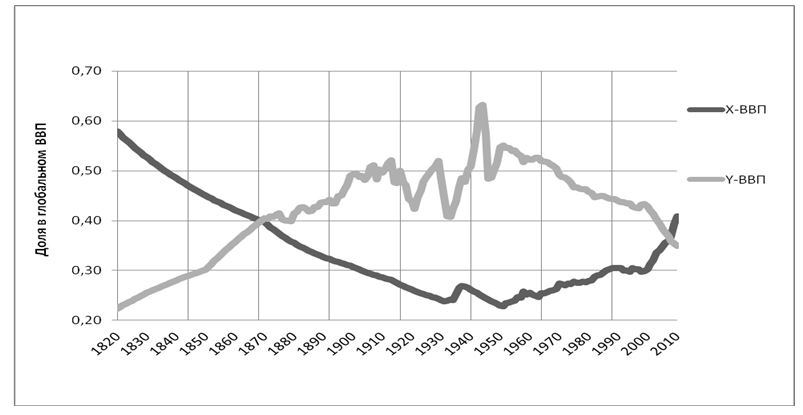 Соотношение стран с доминированием Х- и Y-институциональных матриц в мировом ВВП, выборка, 1820-2010
31